Formative Assessment
1. What is the force of gravity between the Philae probe with a mass of 100. kg and comet 67P with a mass of 1.05x1013 kg if the probe is resting on the surface of the 2.05 km radius comet.  (That we will pretend is spherical - it's highly not)  ( 0.0167 N )
2.  What distance needs to separate the centers of two 5.20 kg spheres so that the force of gravity between them is 1.20x10-9 N  (1.23 m )
3. Your 12,500 kg spaceship is orbiting 1.16x107 m from the center of a planet every 17,500 s.  What is the mass of the planet? (3.02x1024 kg)
4. At what distance from the center of our 7.35x1022 kg moon is the orbital velocity 340. m/s?  (4.24x107 m)
5. Draw the new orbit:  (Circle or oval indicates your current orbit)


 Slow at x:                     Speed up at x:                     Speed up at x:
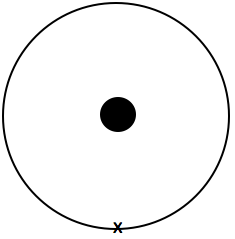 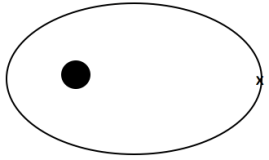 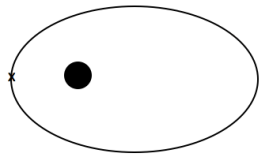 1. a.  What is the force of gravity between a 6.50x1016 kg asteroid and a 18,700 kg spaceship if their centers are 1,450 m distant?
38,600 N
b. The centers of two lead spheres are separated by 6.70 m.  If one sphere has a mass of 56.0 kg, and there is an attractive force of 3.70x10-9 N, what is the mass of the other sphere?
44.5 kg
c. You are orbiting the planet Qwrmczl at a radius of 1.45x107 m, at a velocity of 3410 m/s.  What is its mass?
2.53x1024 kg
d. What is the period of an orbit that is 3.90x108 m from earth's center? (m = 5.97x1024 kg)
2.43x106 s
2. a.  What is the force of gravity between a 2.60x1013 kg asteroid and a 56,100 kg spaceship if their centers are 3,560 m distant?
7.68 N
b. What distance separates the centers of two lead spheres if one has a mass of 123 kg, the other a mass of 12.0 kg and  there is an attractive force of 3.20x10-12 N?
175 m
c. You are orbiting the planet Wnnydrydrl at a radius of 7.80x106 m, and a period of 2.30x104  seconds.  What is the planet’s mass?
5.31x1023 kg
d. What is the radius of an orbit around earth (m = 5.97x1024 kg) that has an orbital velocity of 27.2 m/s?
5.38x1011 m
question
answer
question
answer